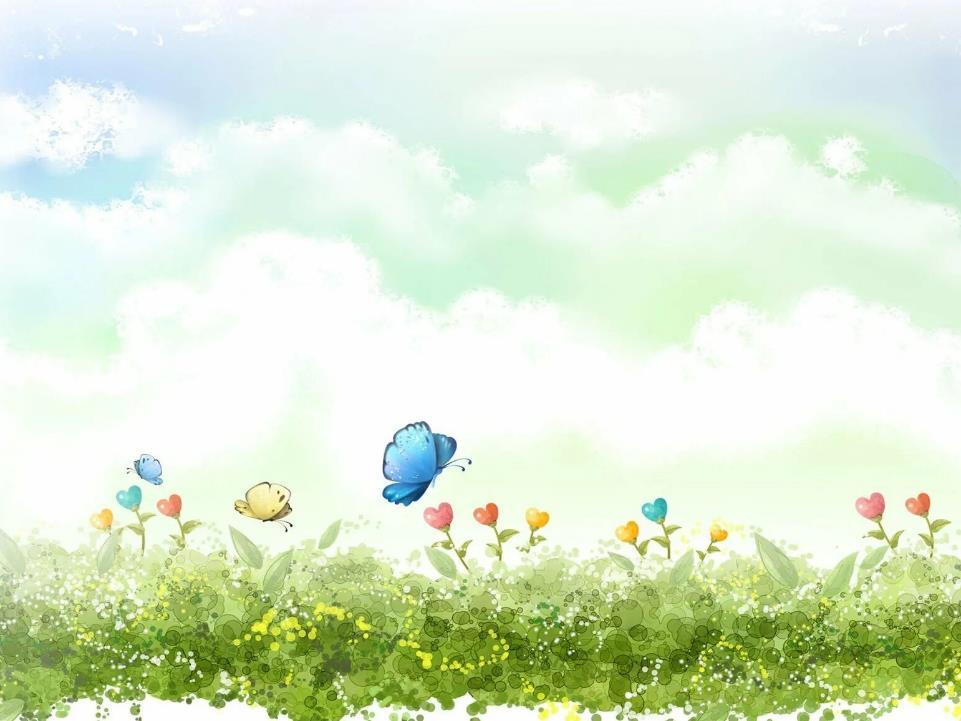 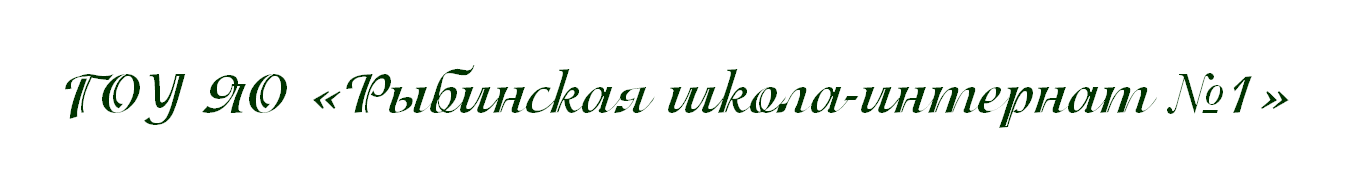 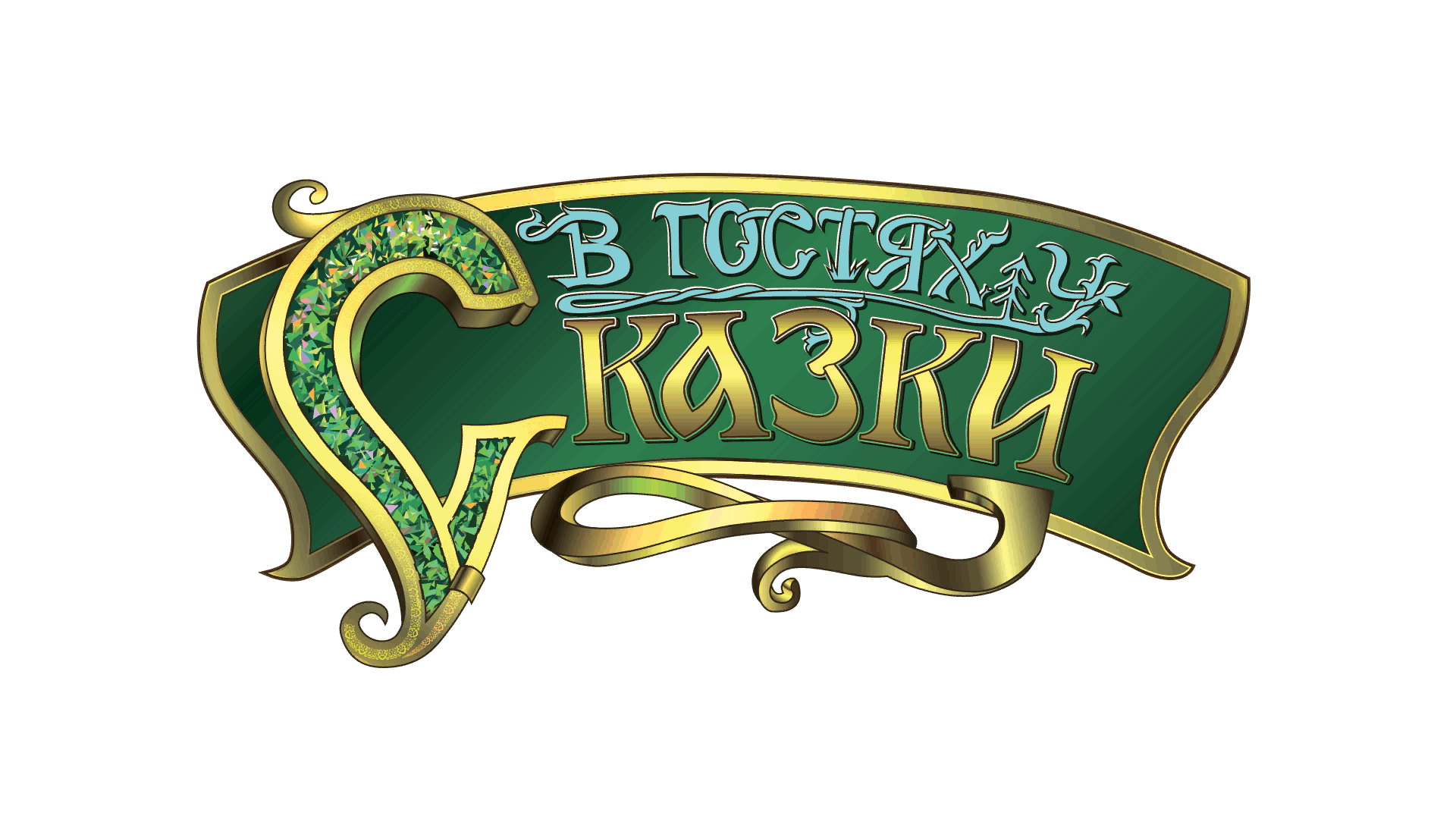 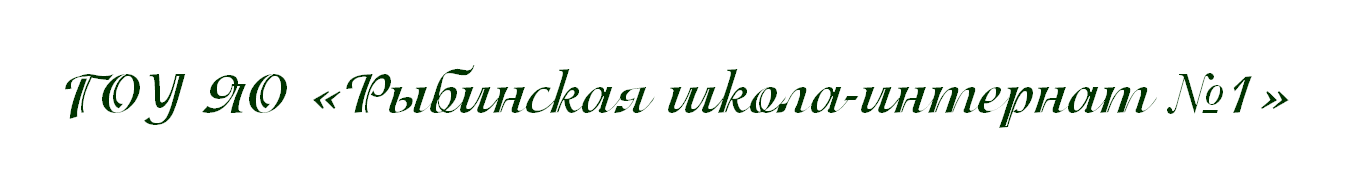 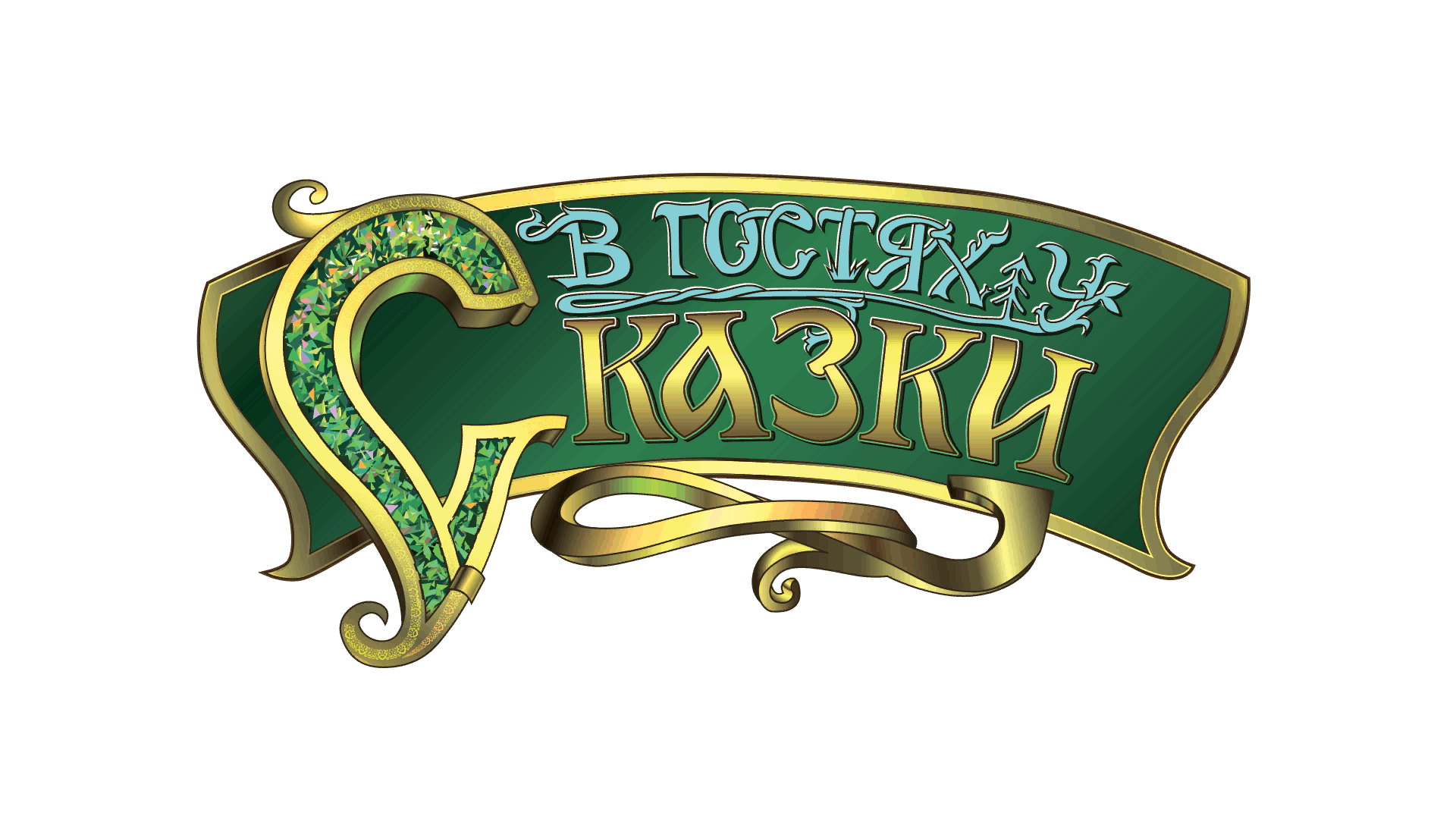 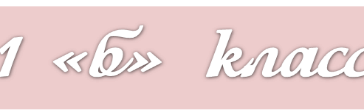 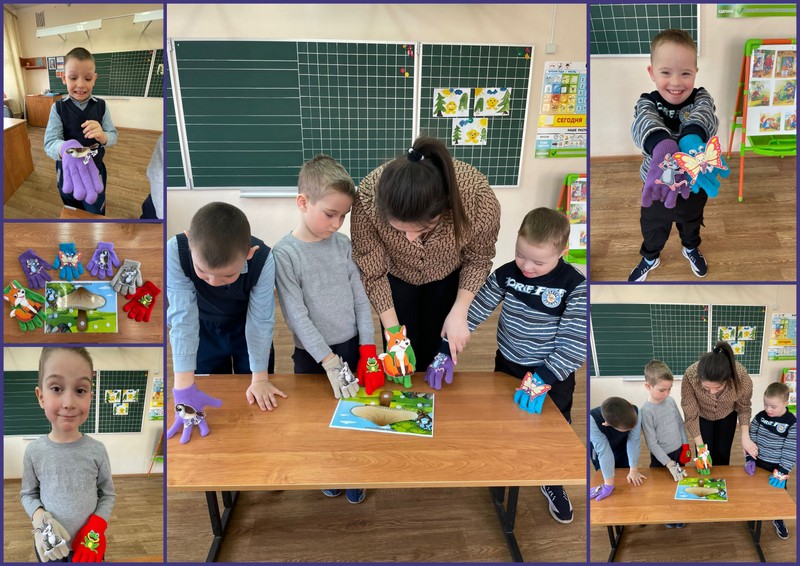 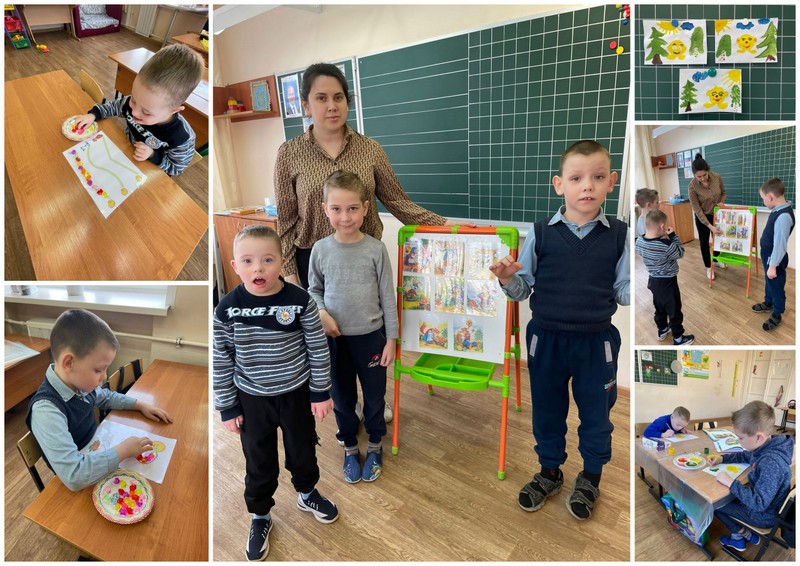 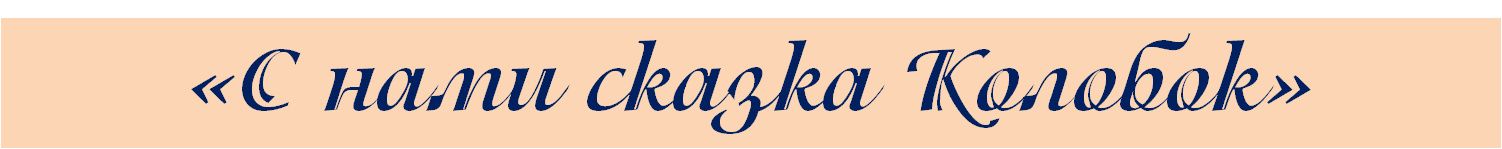 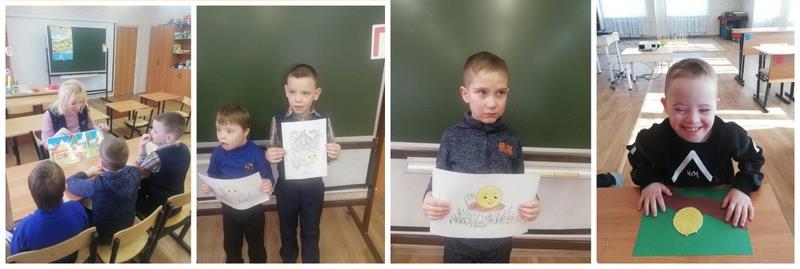 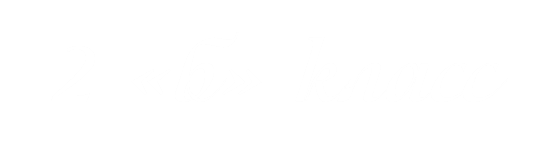 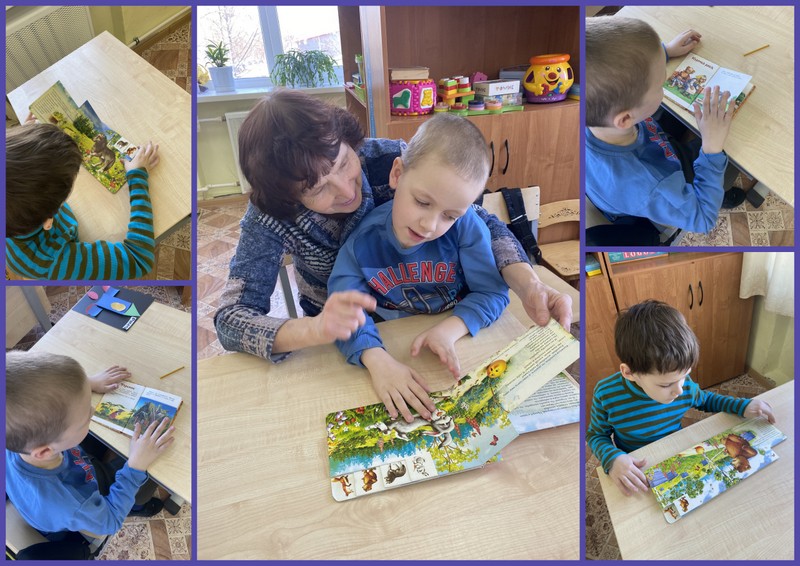 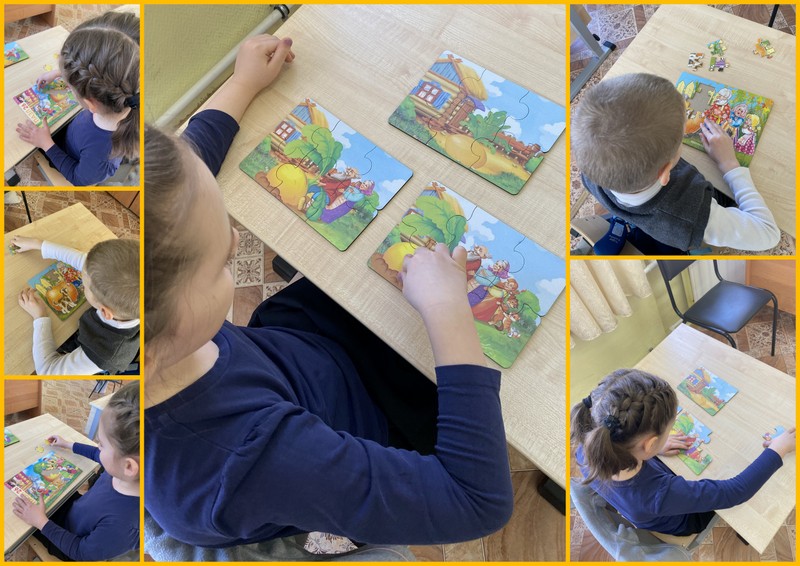 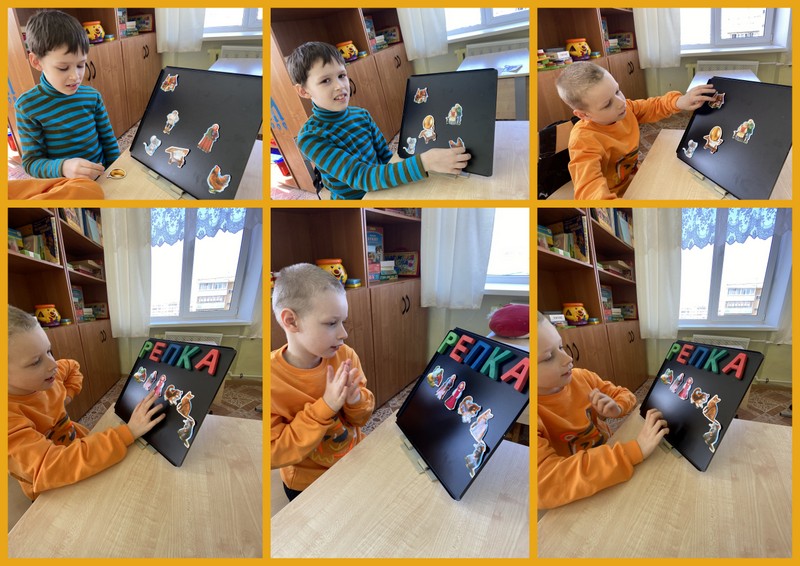 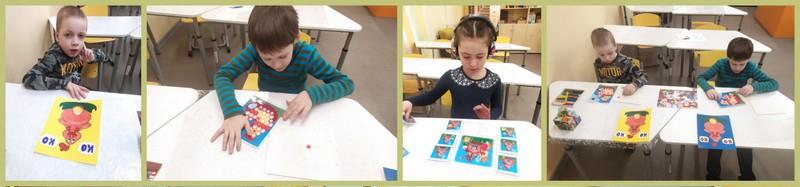 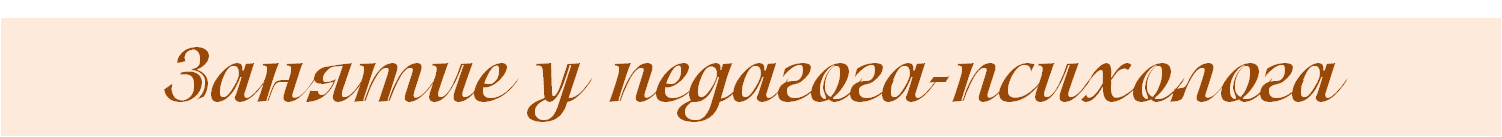 Дефиле сказочных персонажей
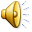 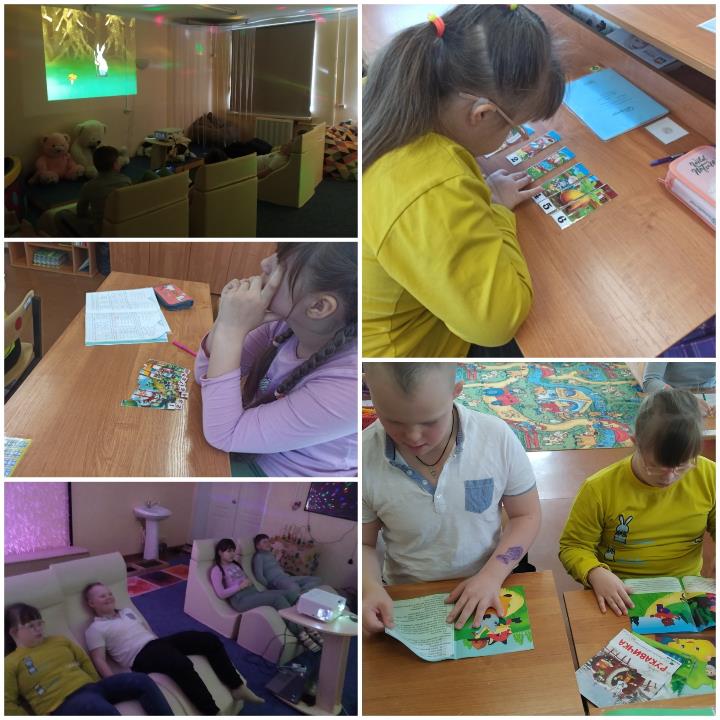 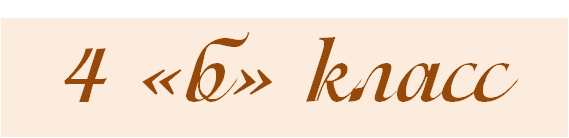 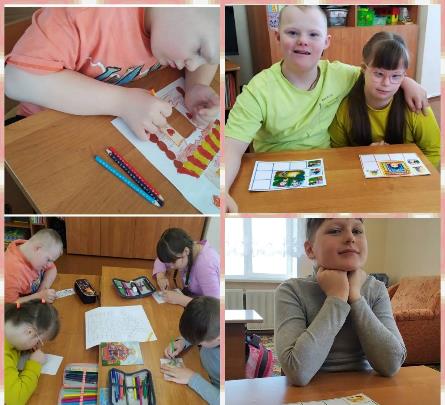 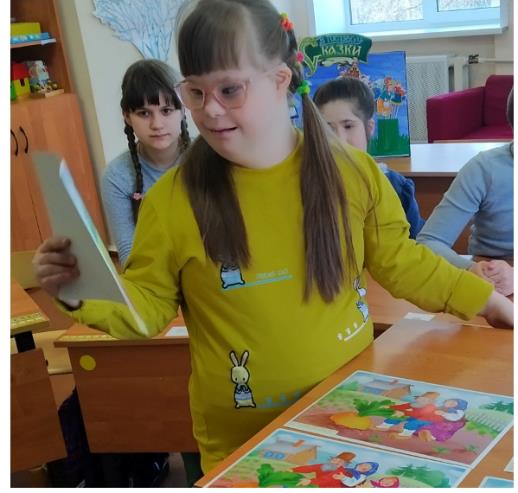 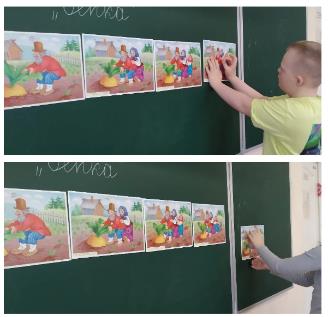 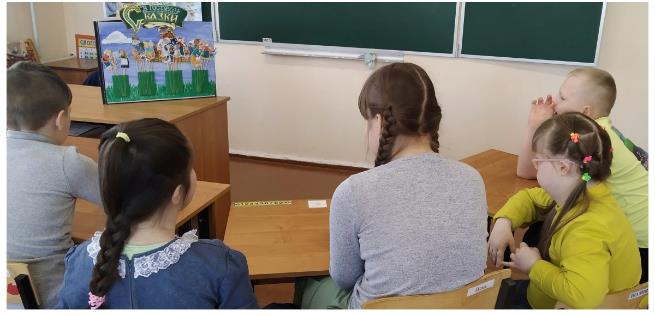 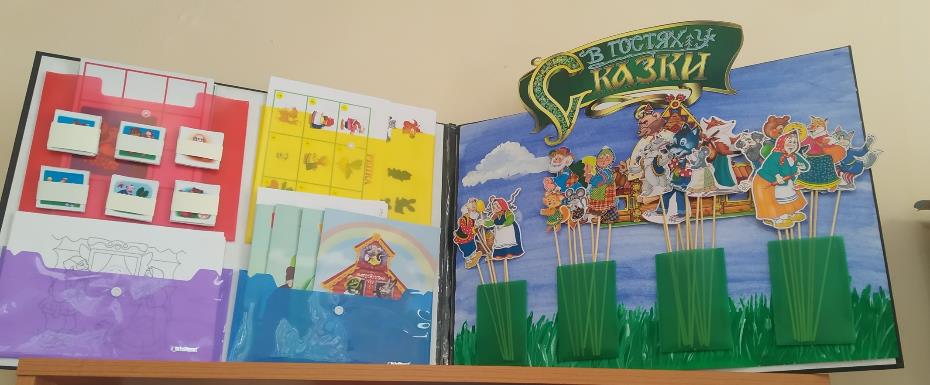 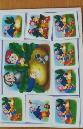 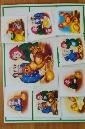 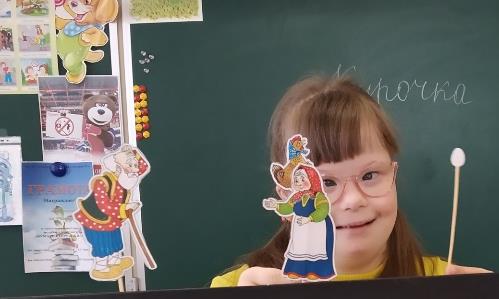 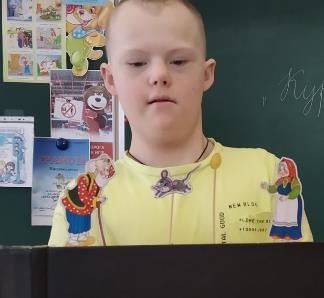 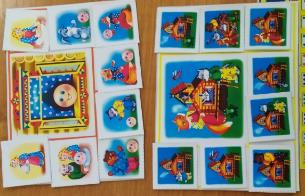 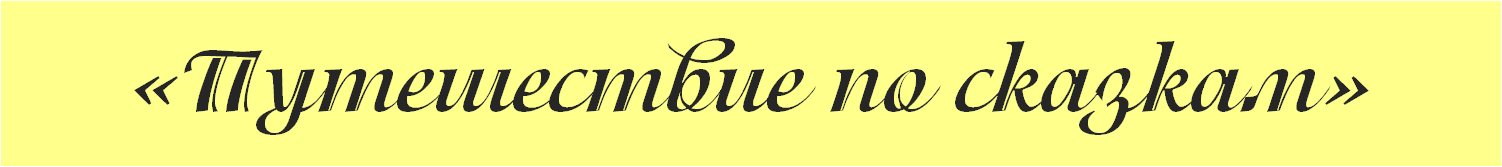 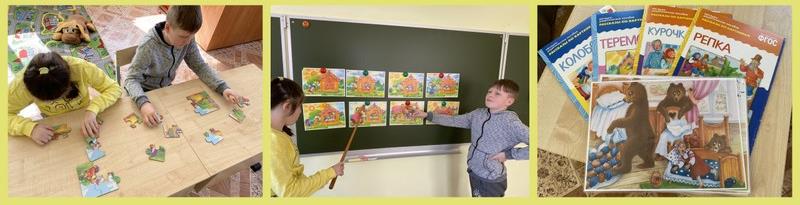 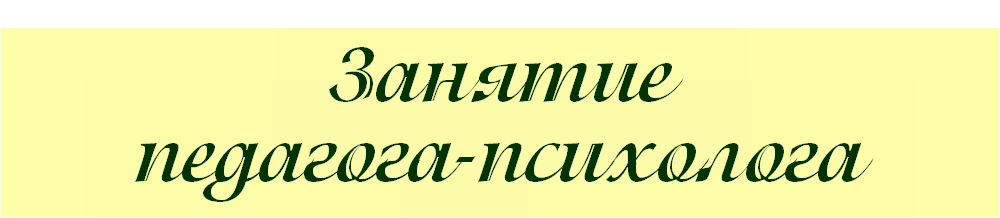 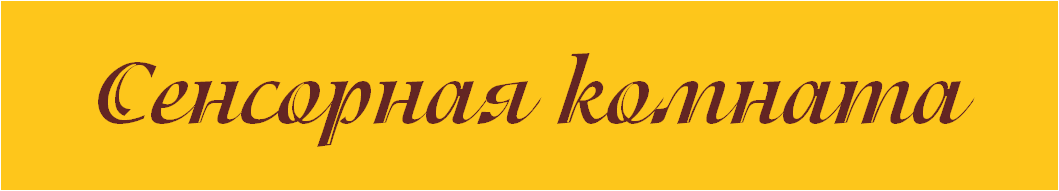 Динамическая пауза (СОНЯ)
Вставить видео за 10 секунд обрезать видео
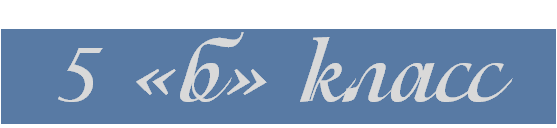 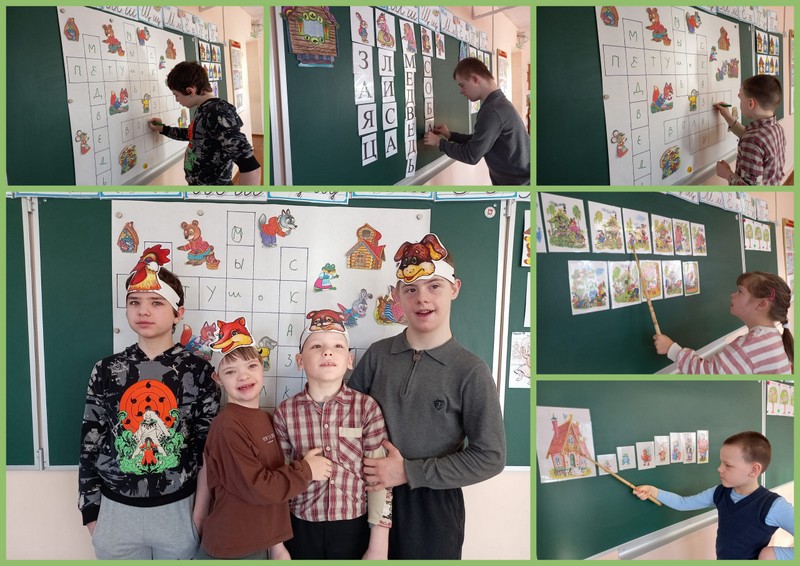 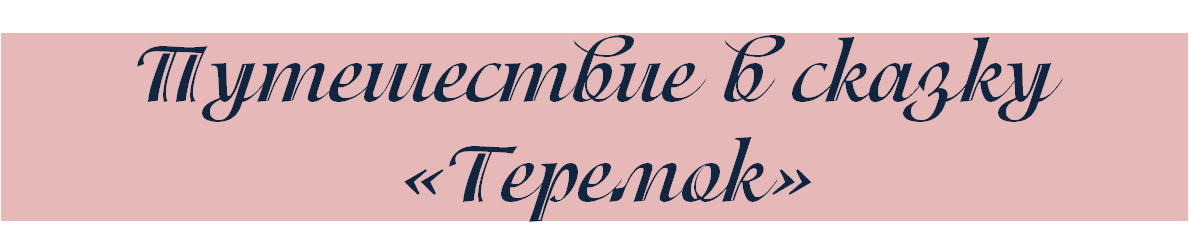 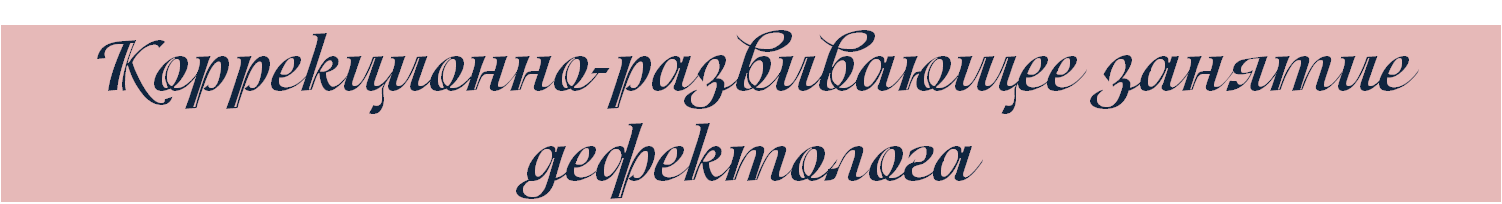 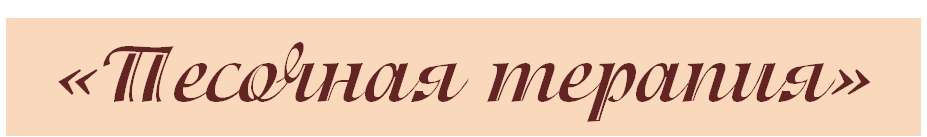 Дефиле сказочных персонажей
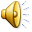 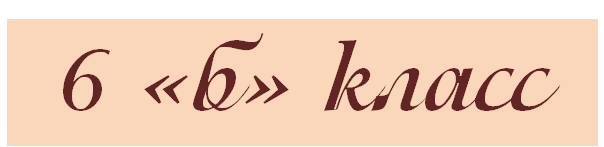 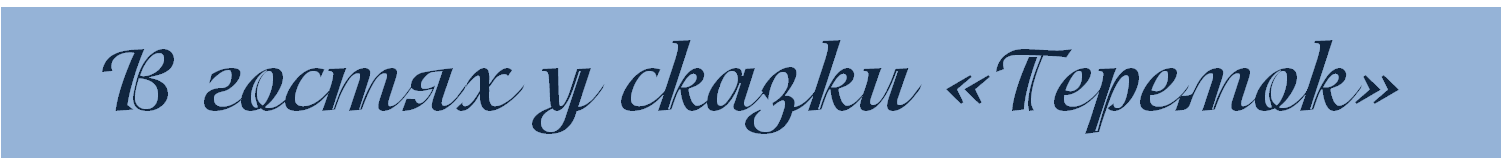 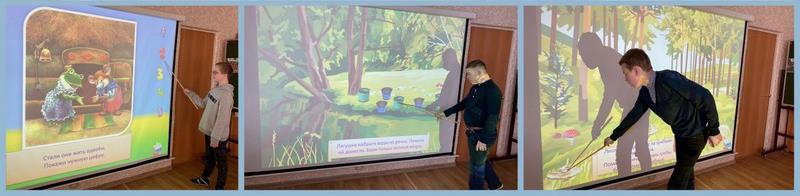 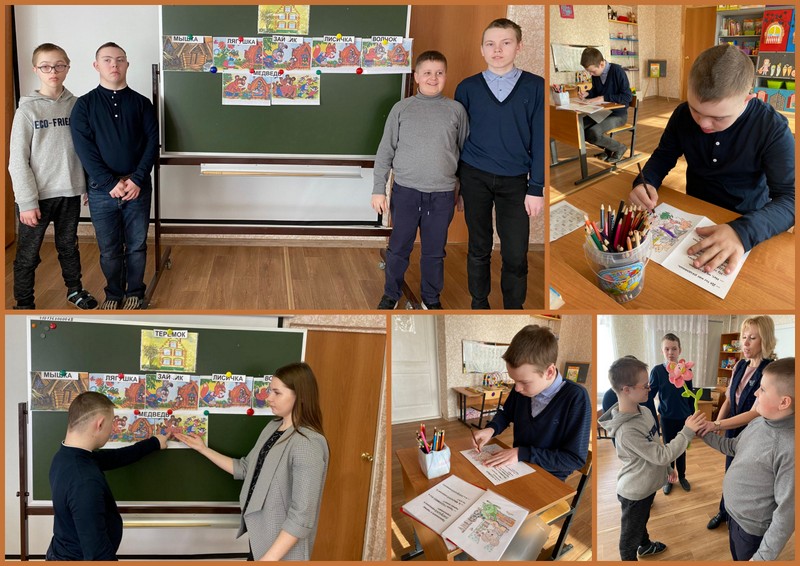 «Двигательное развитие»
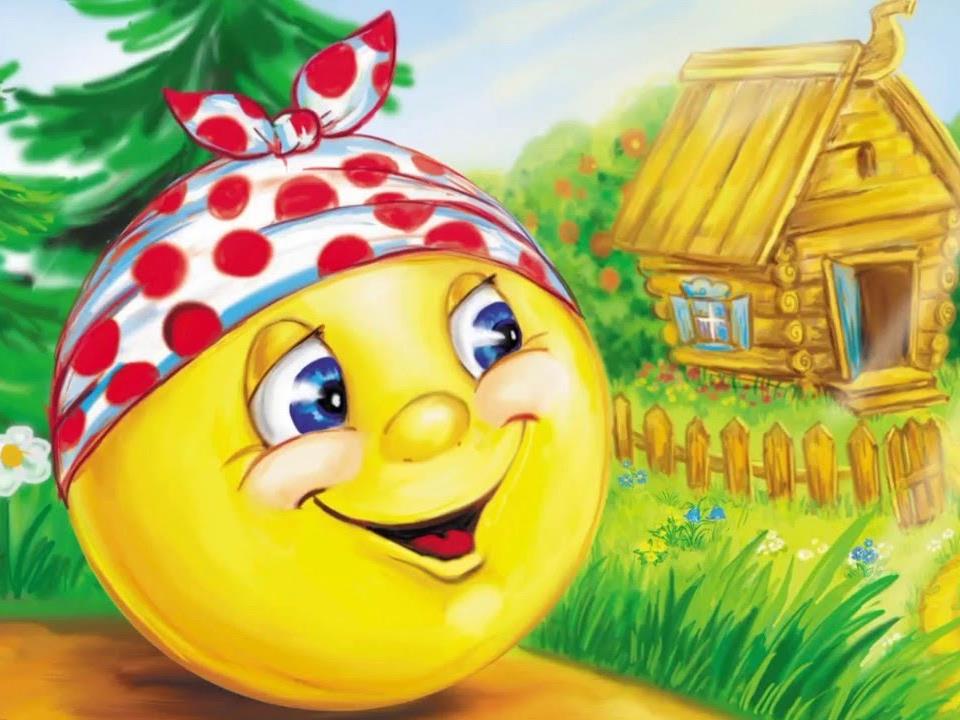 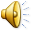 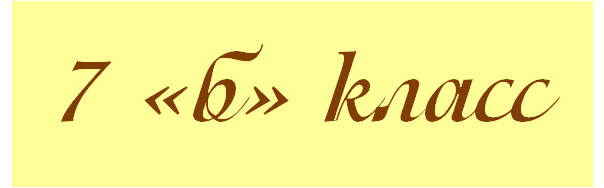 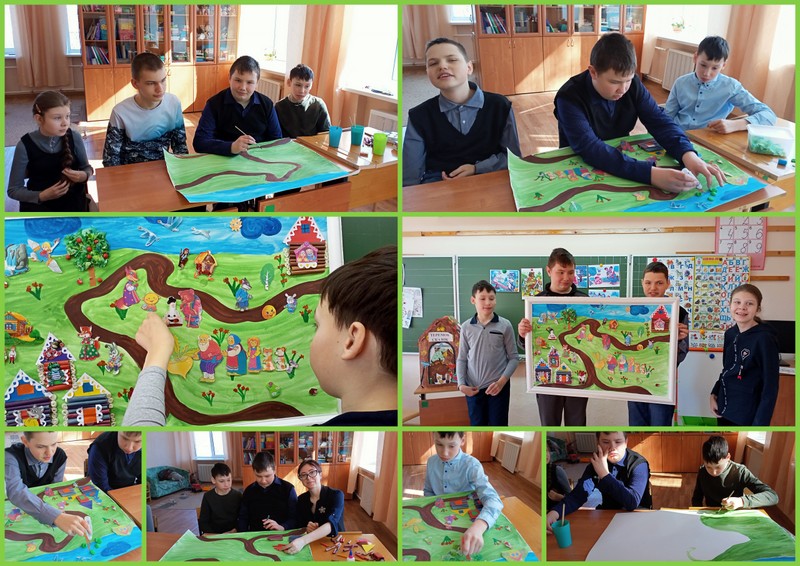 Психолог
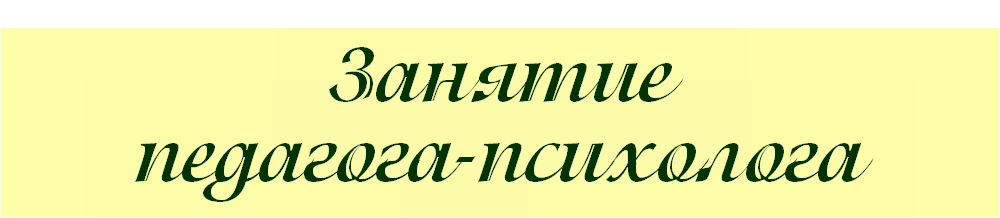 Дефиле сказочных персонажей
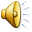 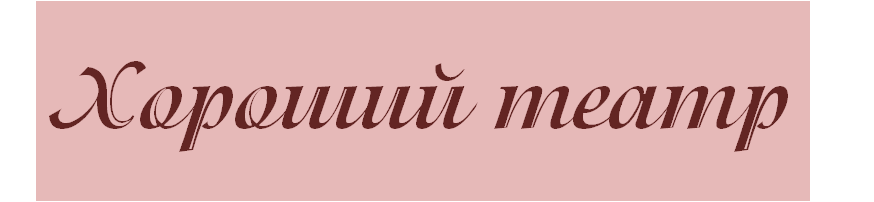 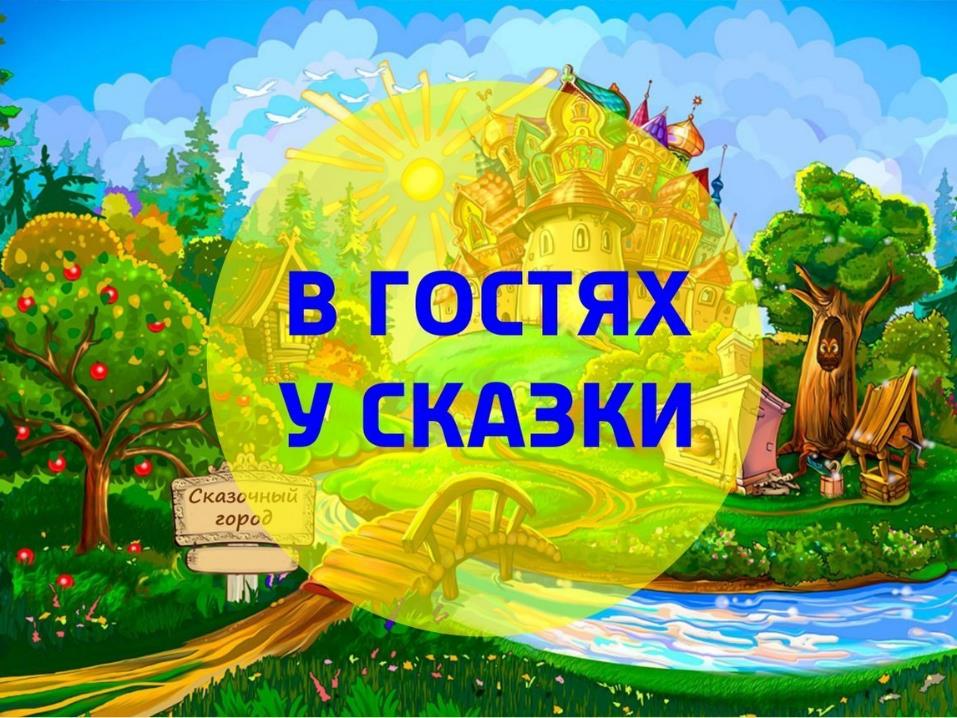 от 8 «б» класса
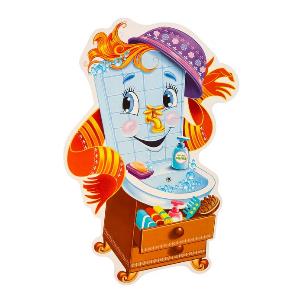 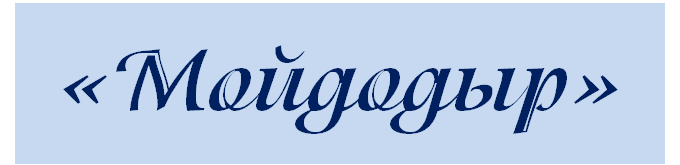 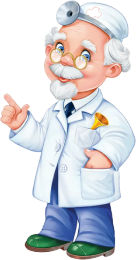 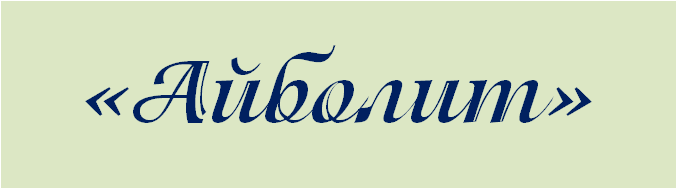 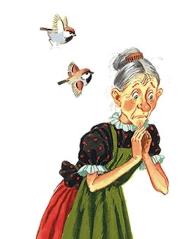 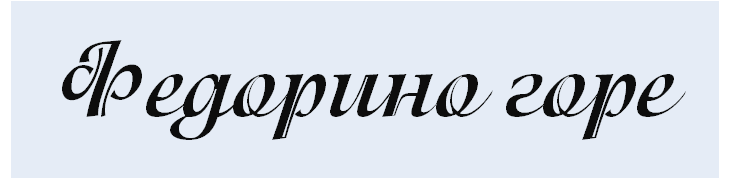 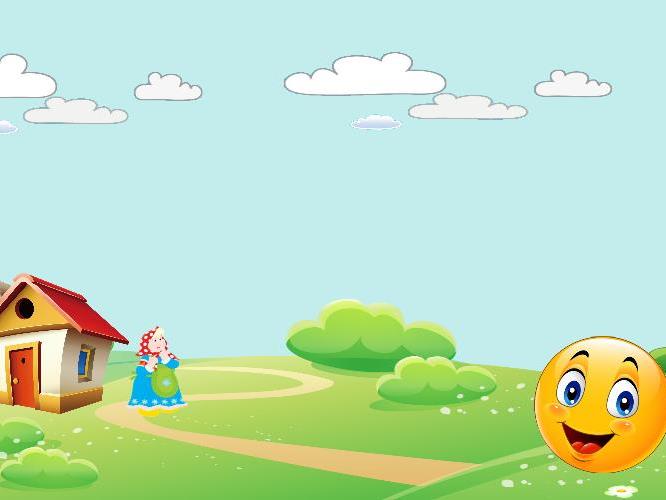 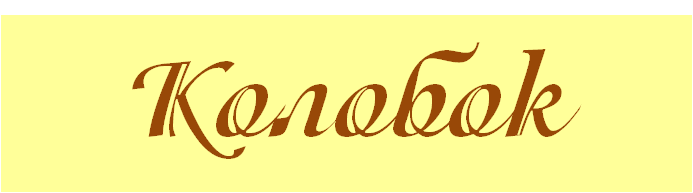 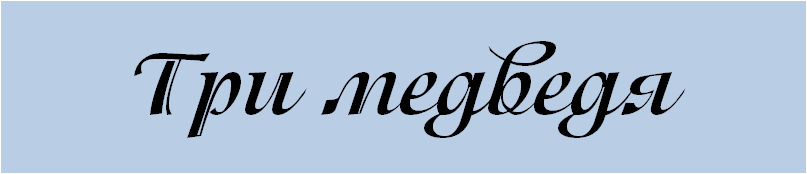 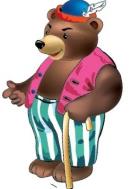 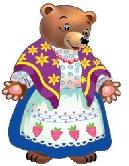 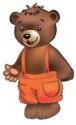 Дефиле сказочных персонажей
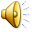 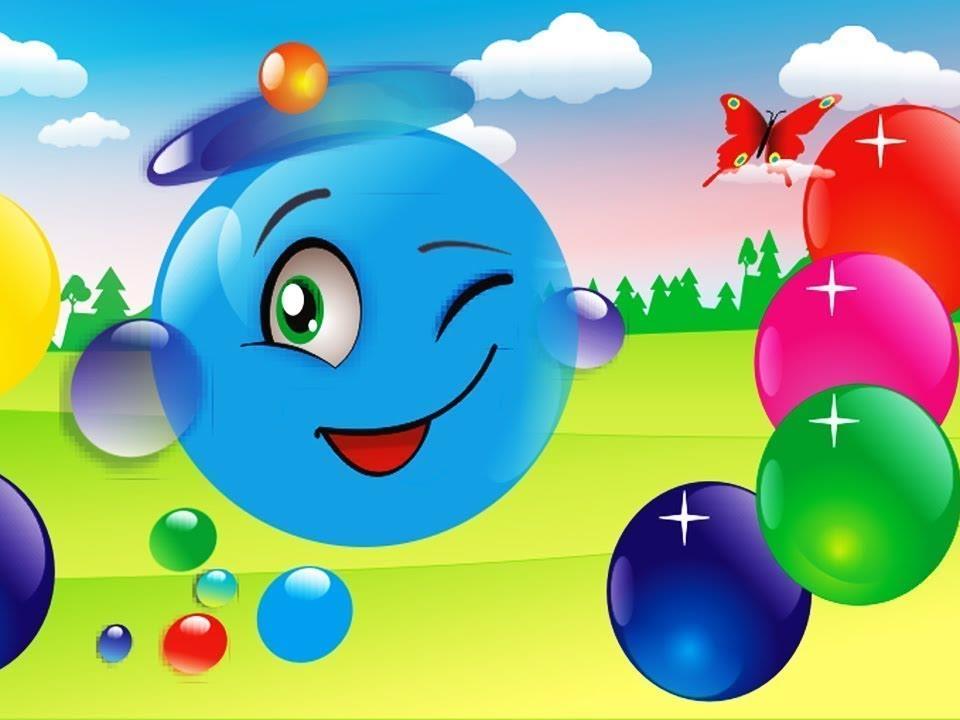 Картинка мячики+музыка
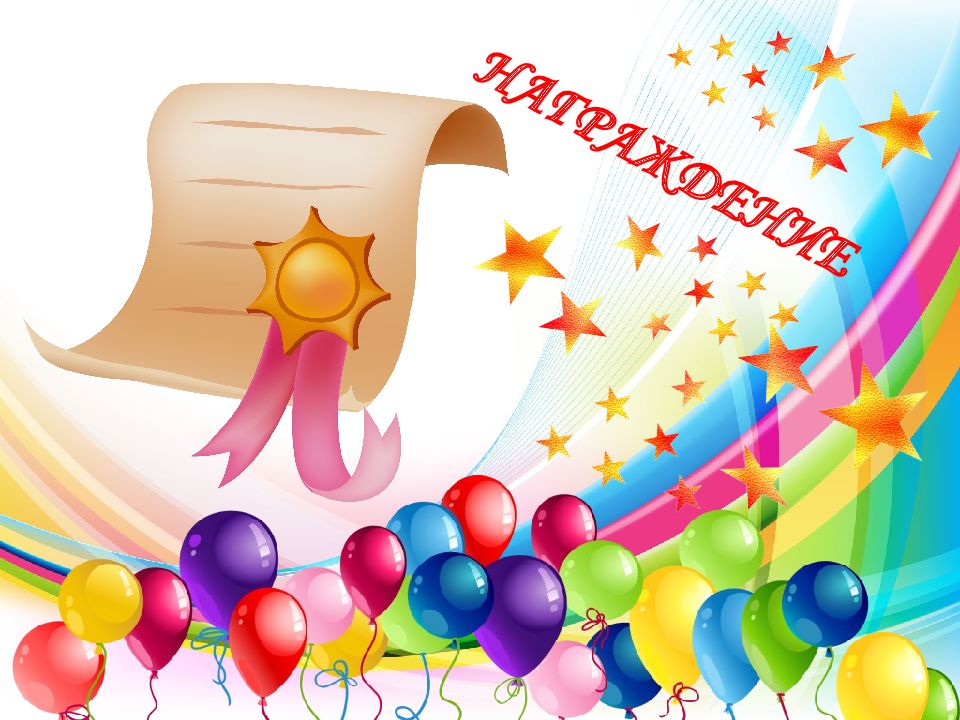 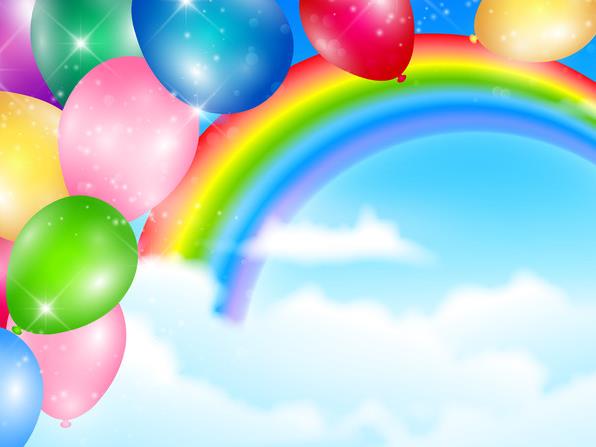 Спасибо за внимание!
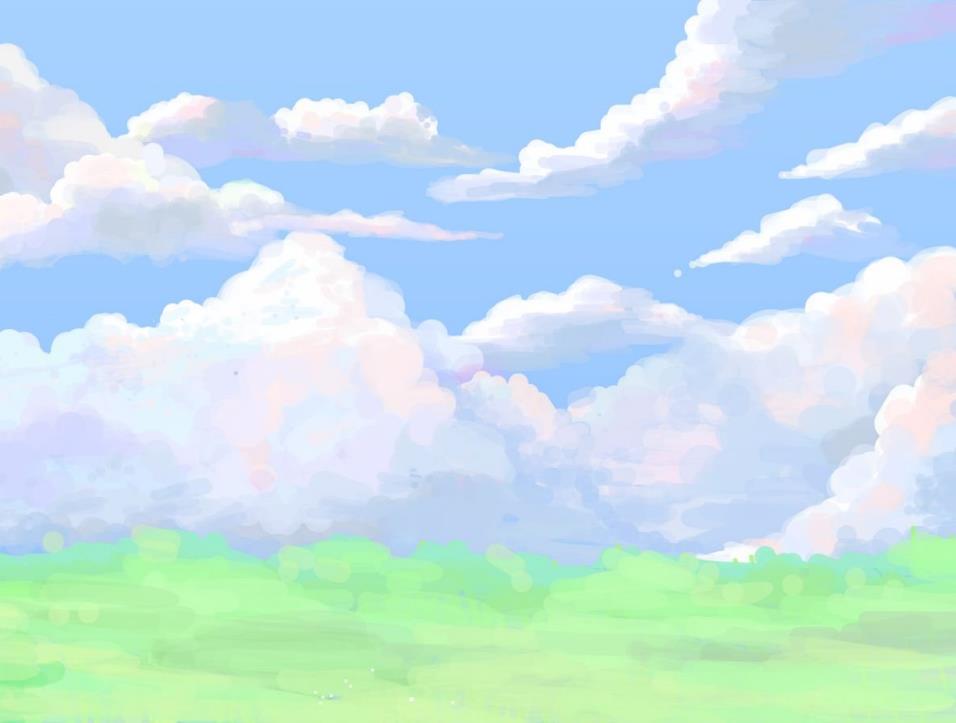 Спасибо за внимание!